National Schools Twenty20 competition

Finals day Sunday June 27th 2021


Arundel Castle cricket ground
Photographs
by 
Patrick Eagar
© No images may be reproduced without permission
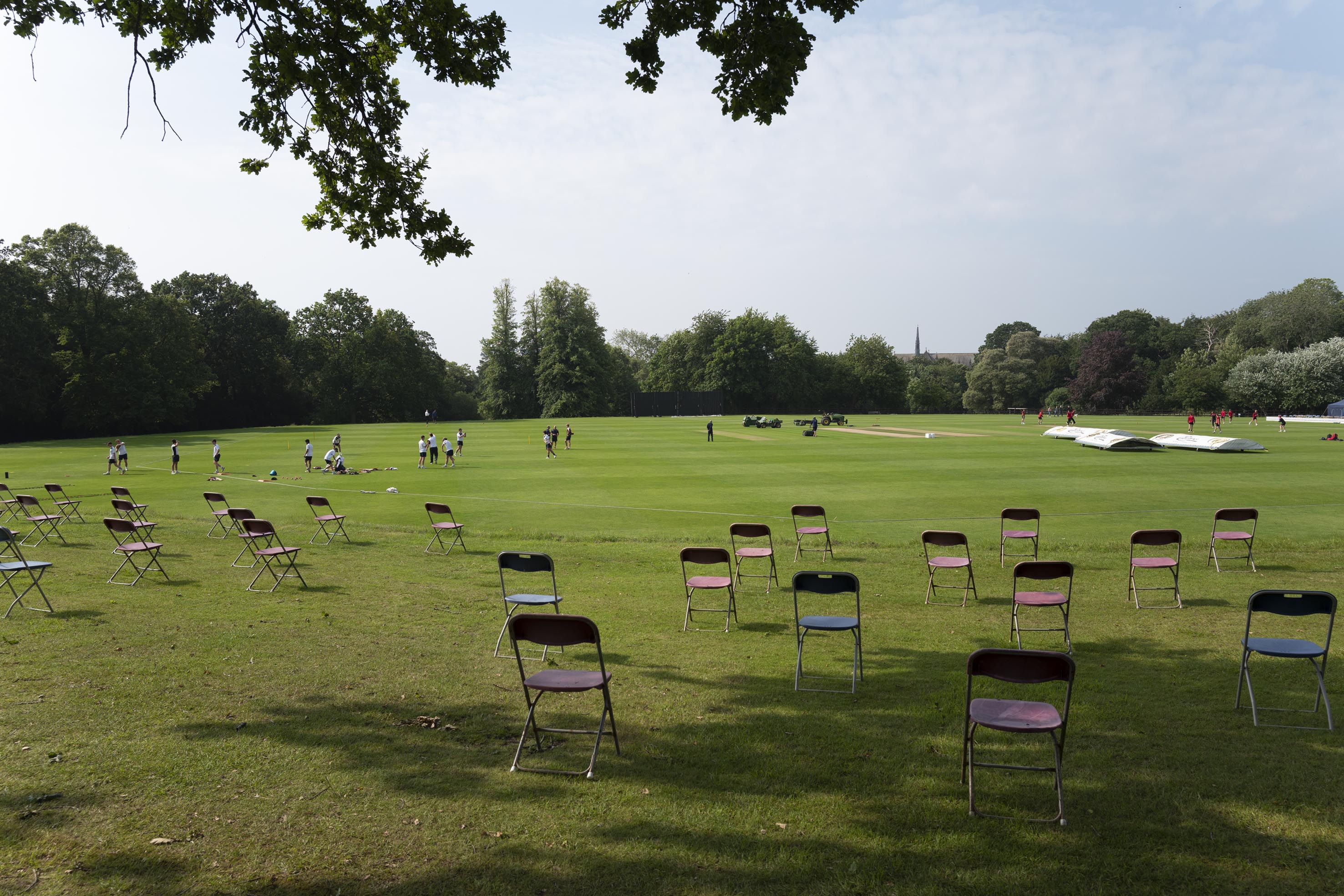 Arundel in the time of Covid 2021
The first semi-final
Sedbergh v King’s Taunton

Sedbergh in brown
King’s in black and red
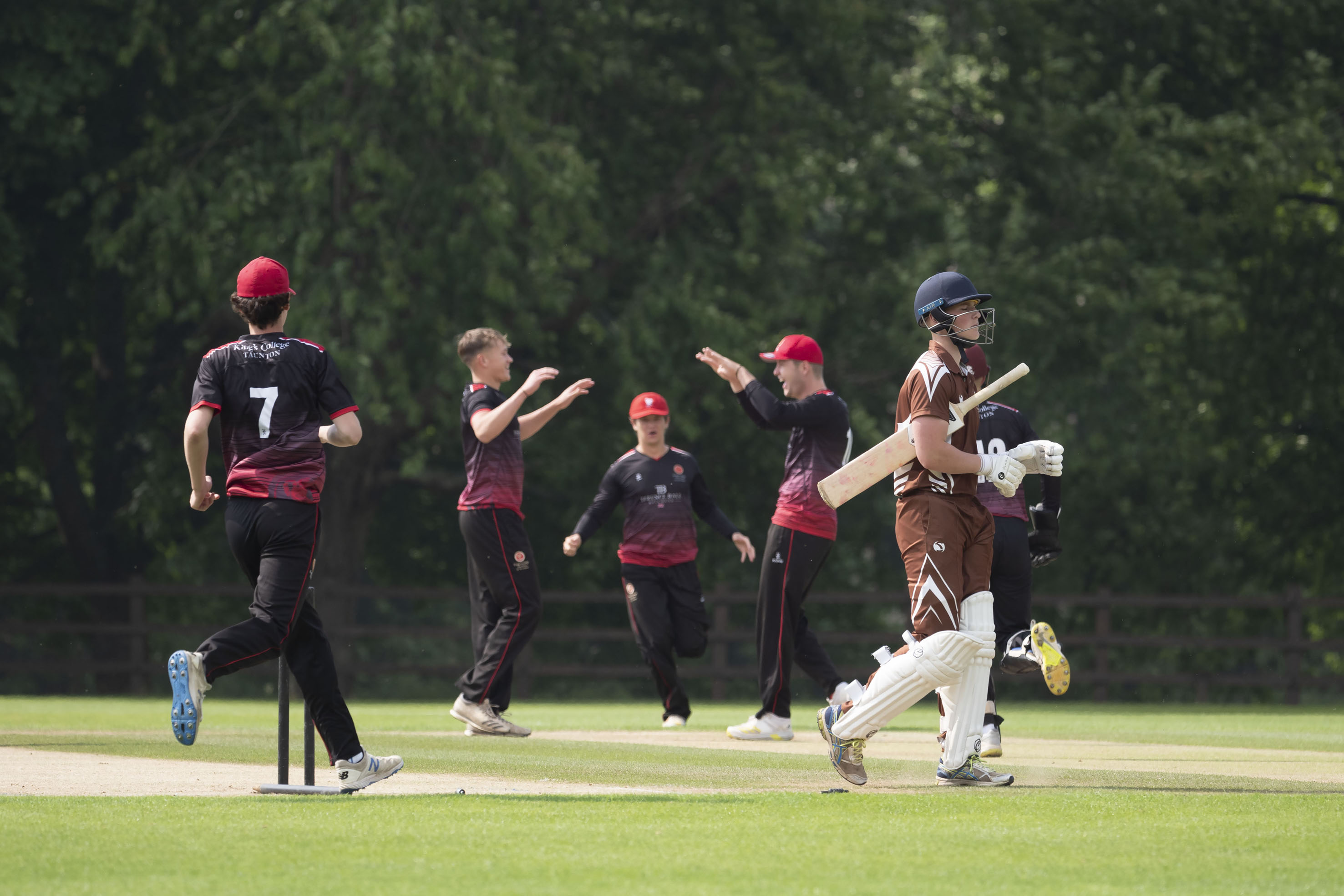 Evan Williams bowled by Henry Smeed in the first over
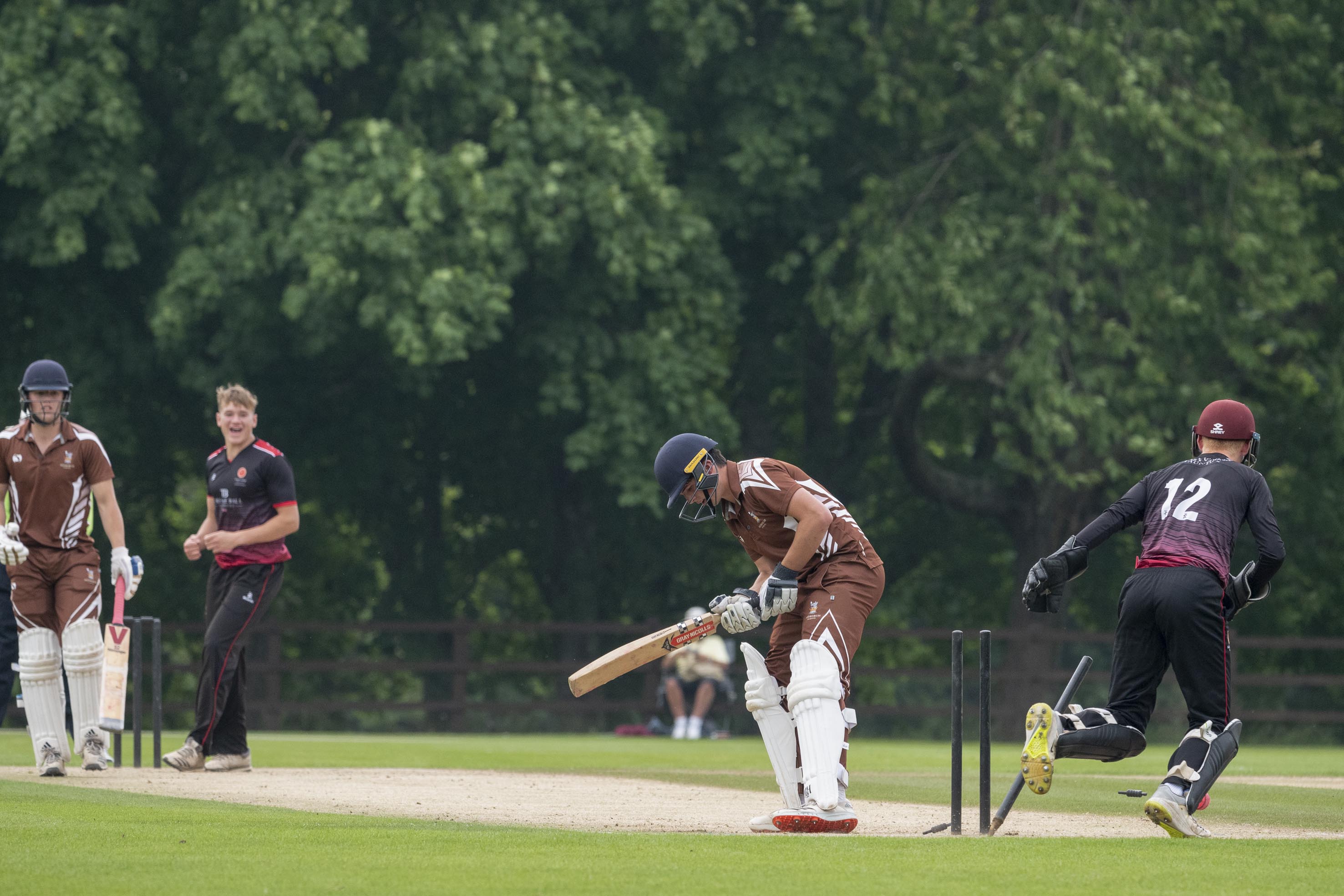 George Barnes, Sedbergh, bowled by Henry Smeed
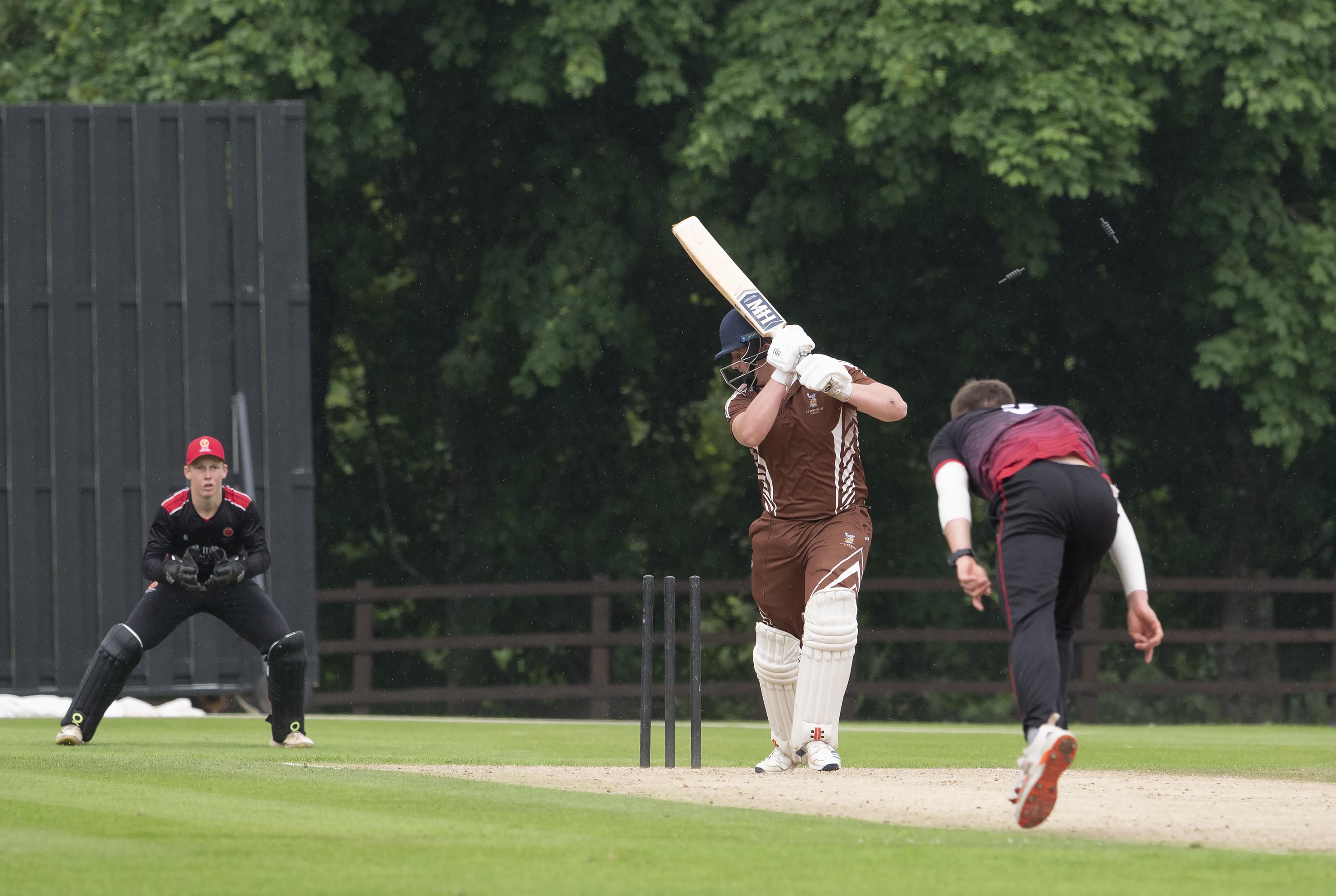 Ben Wright bowled by Sonny Baker
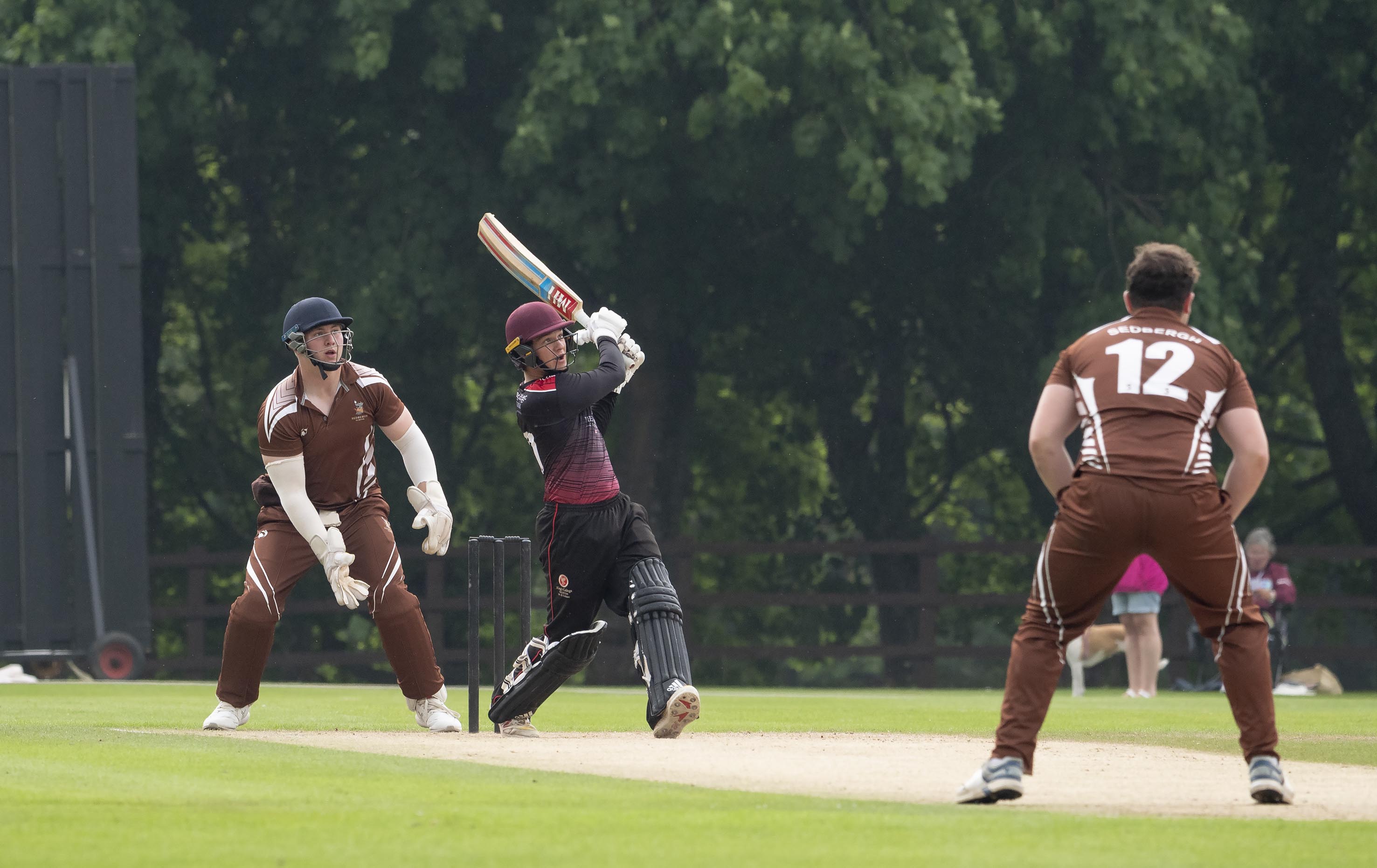 Taylor Ingham-Hill hits Sedbergh’s Ben Wright during his 10
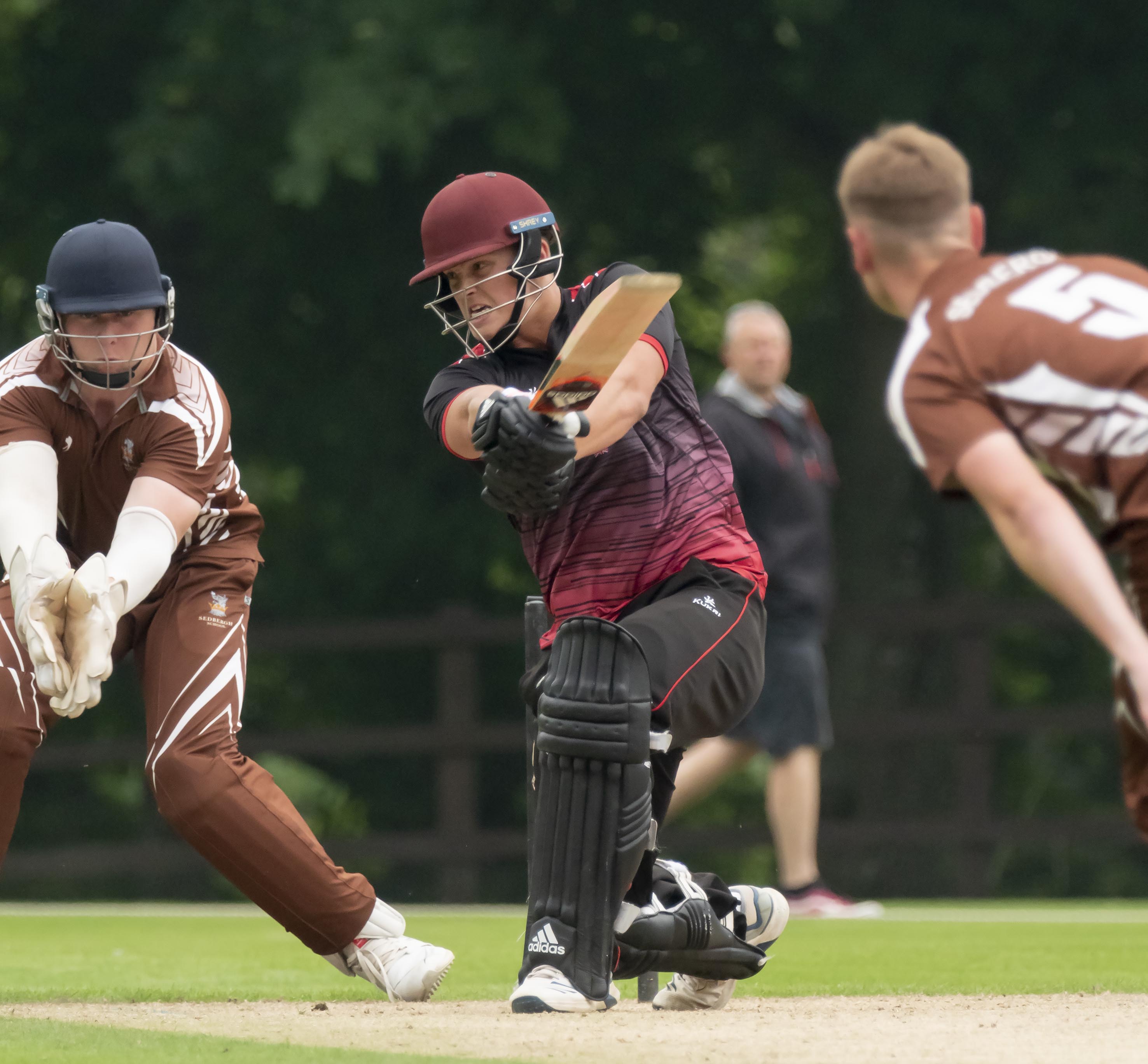 George Thomas (King’s) drives Evan Williams (Sedbergh)
The second semi-final
Malvern v Tonbridge

Malvern in green
Tonbridge in blue
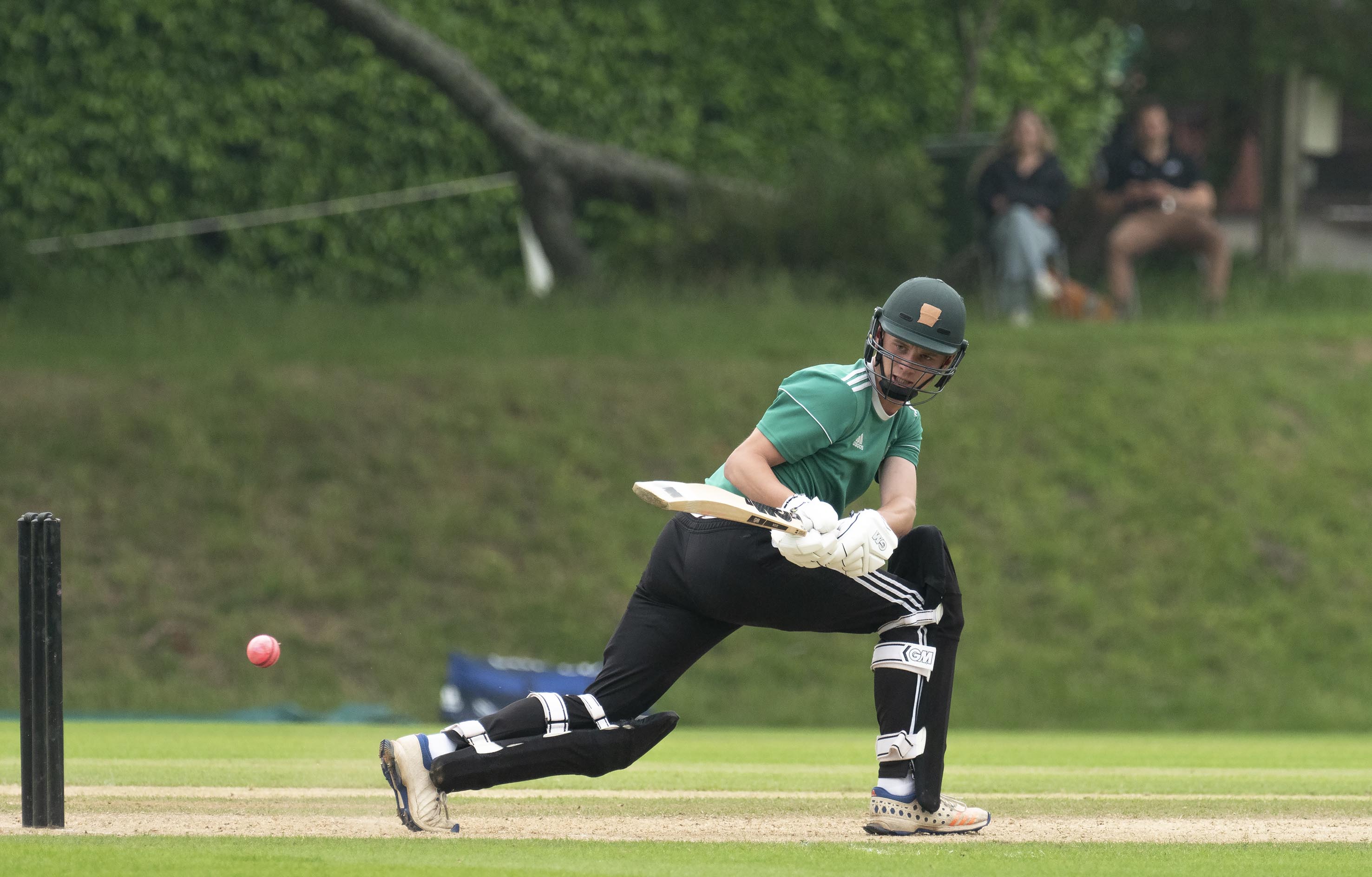 Josh Dickenson, the Malvern captain who made 6
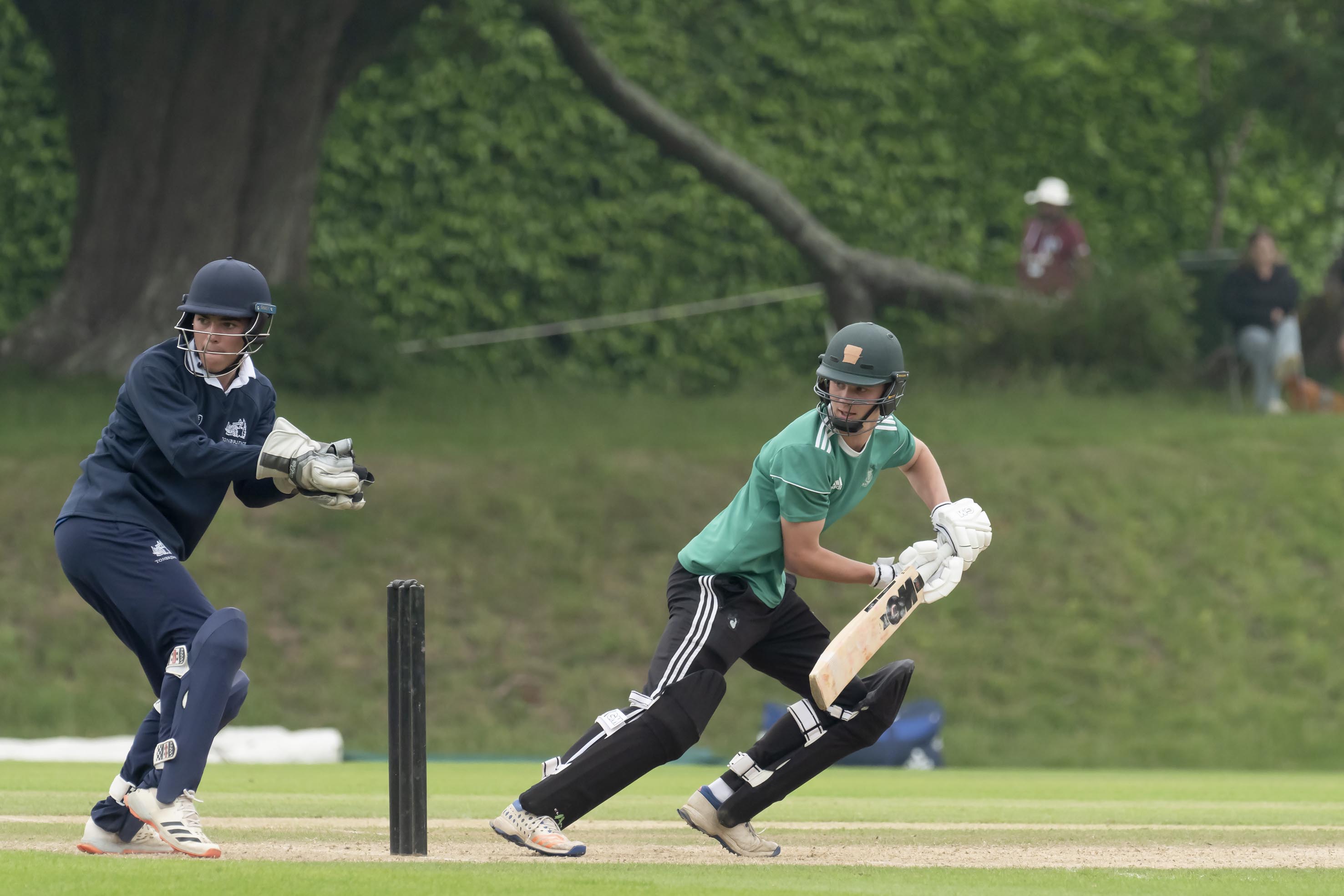 Josh Dickenson (Malvern captain) batting and Tom Geffen (Tonbridge captain) wicket-keeper
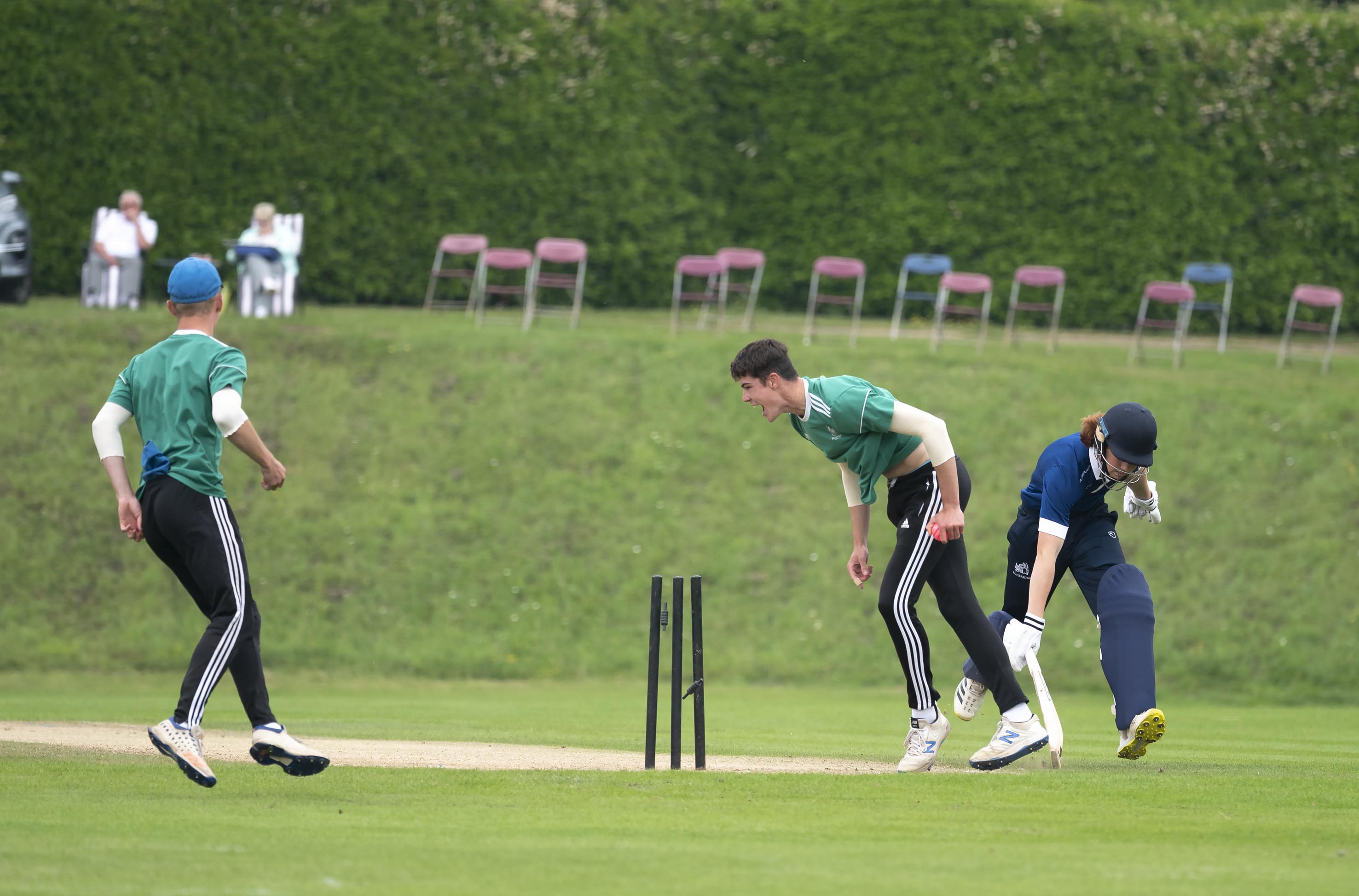 Ollie Sykes is run out
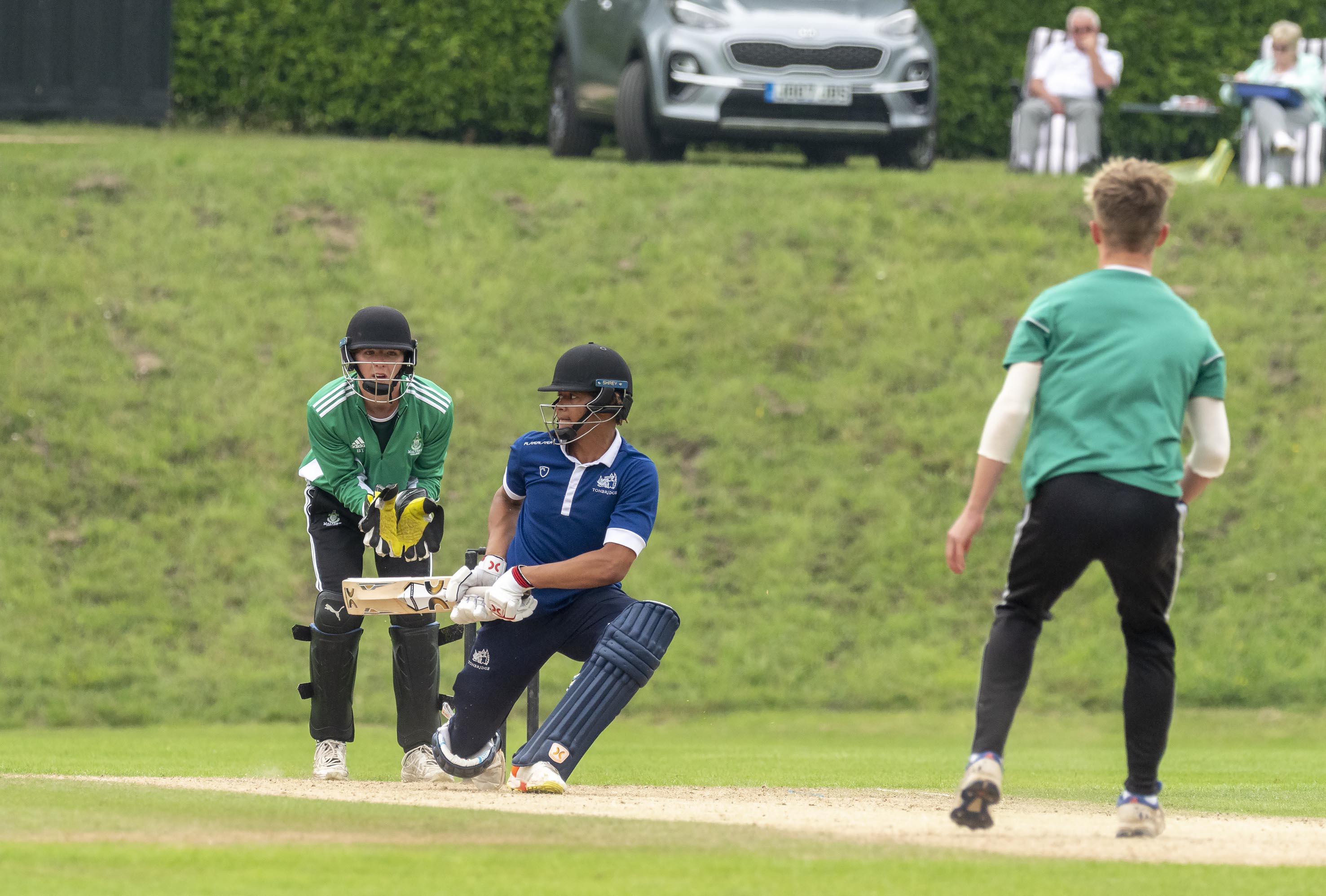 Sam Hadfield reverse sweeps during his 55
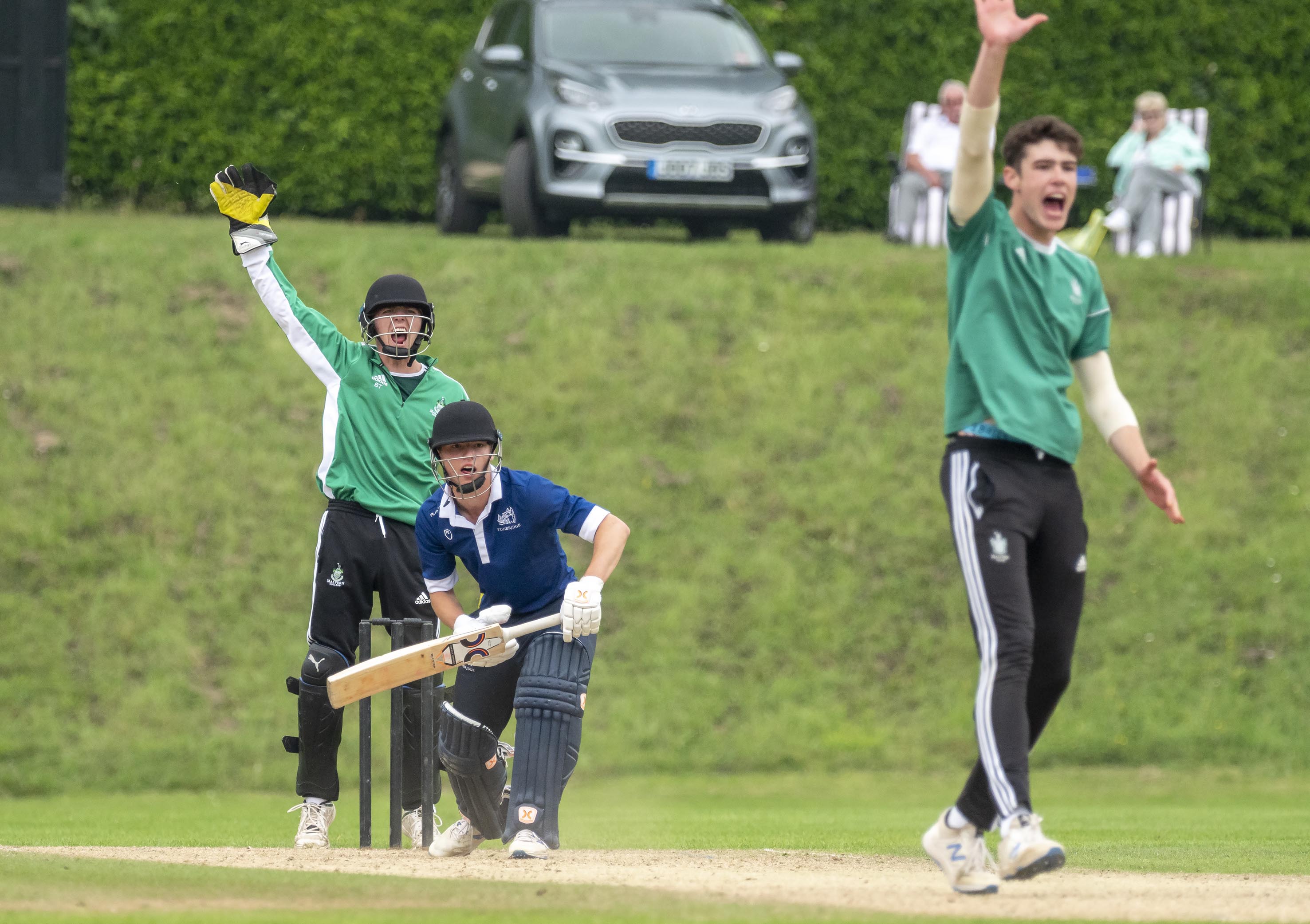 Joe Baldwin lbw Josh Baker
The final
Malvern v King’s Taunton

Malvern in green
King’s in black and red
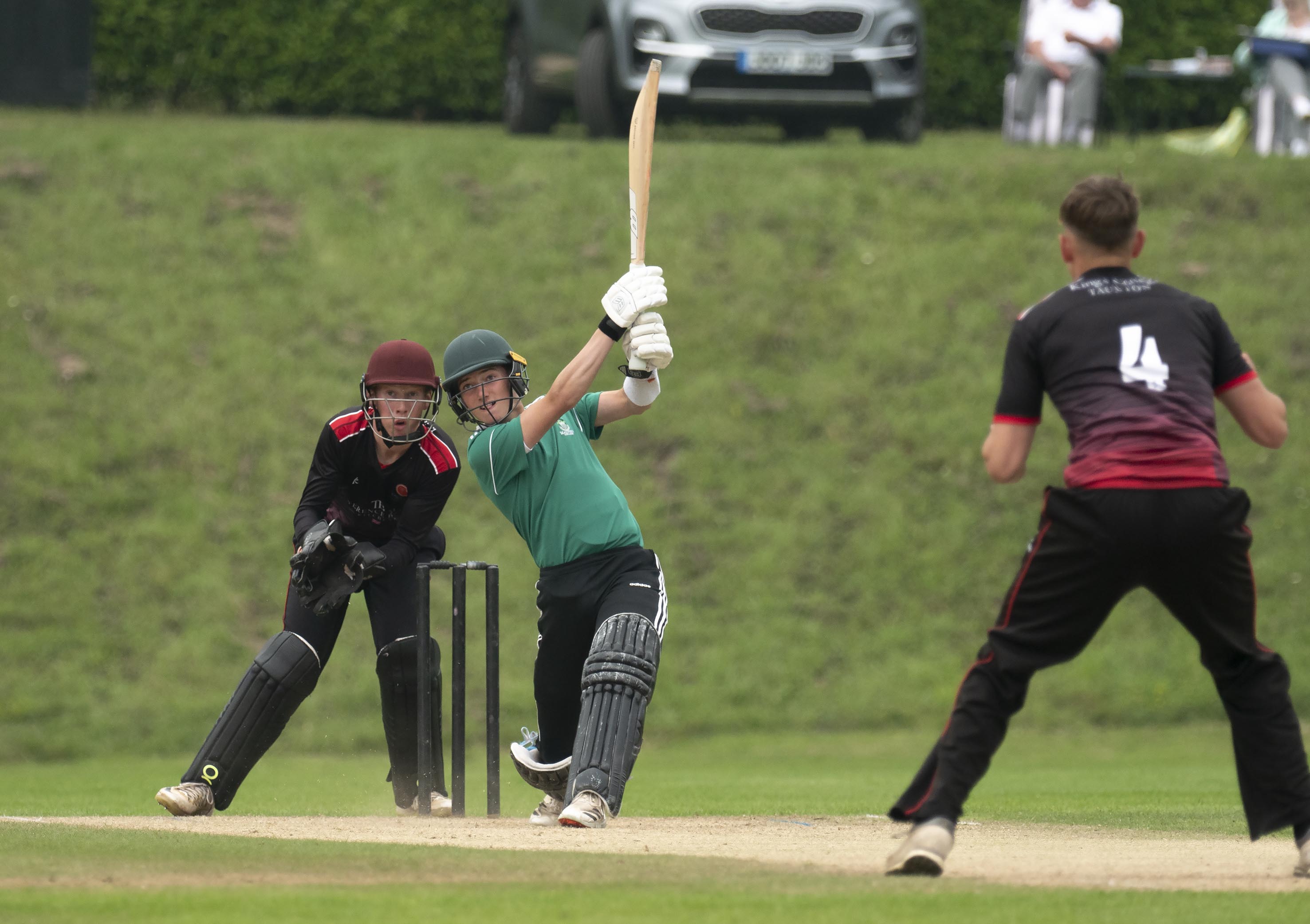 Oliver Cox who made 12 hits Henry Smeed to the boundary
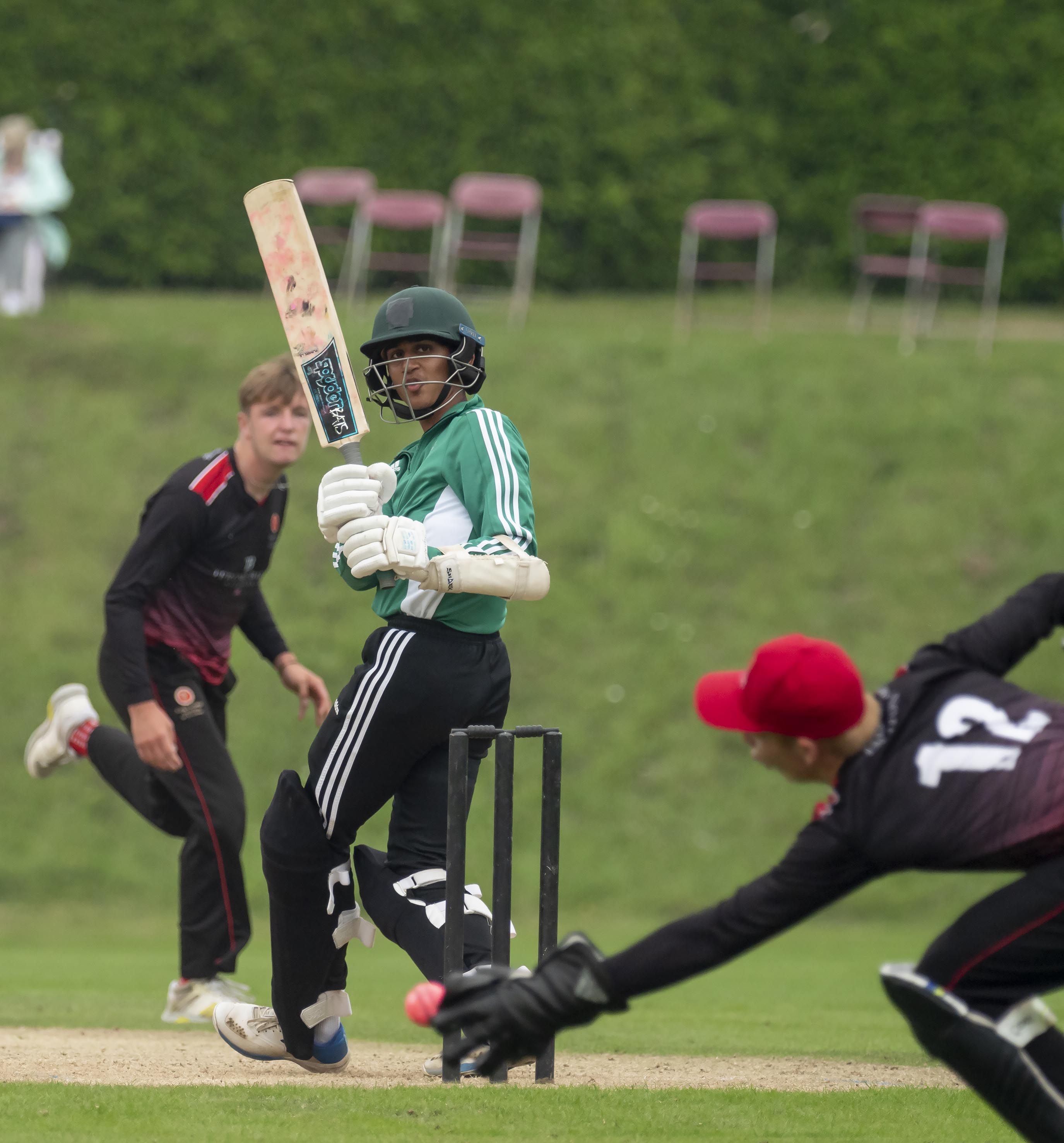 Rehaan Edavalath edges a ball past James Rew
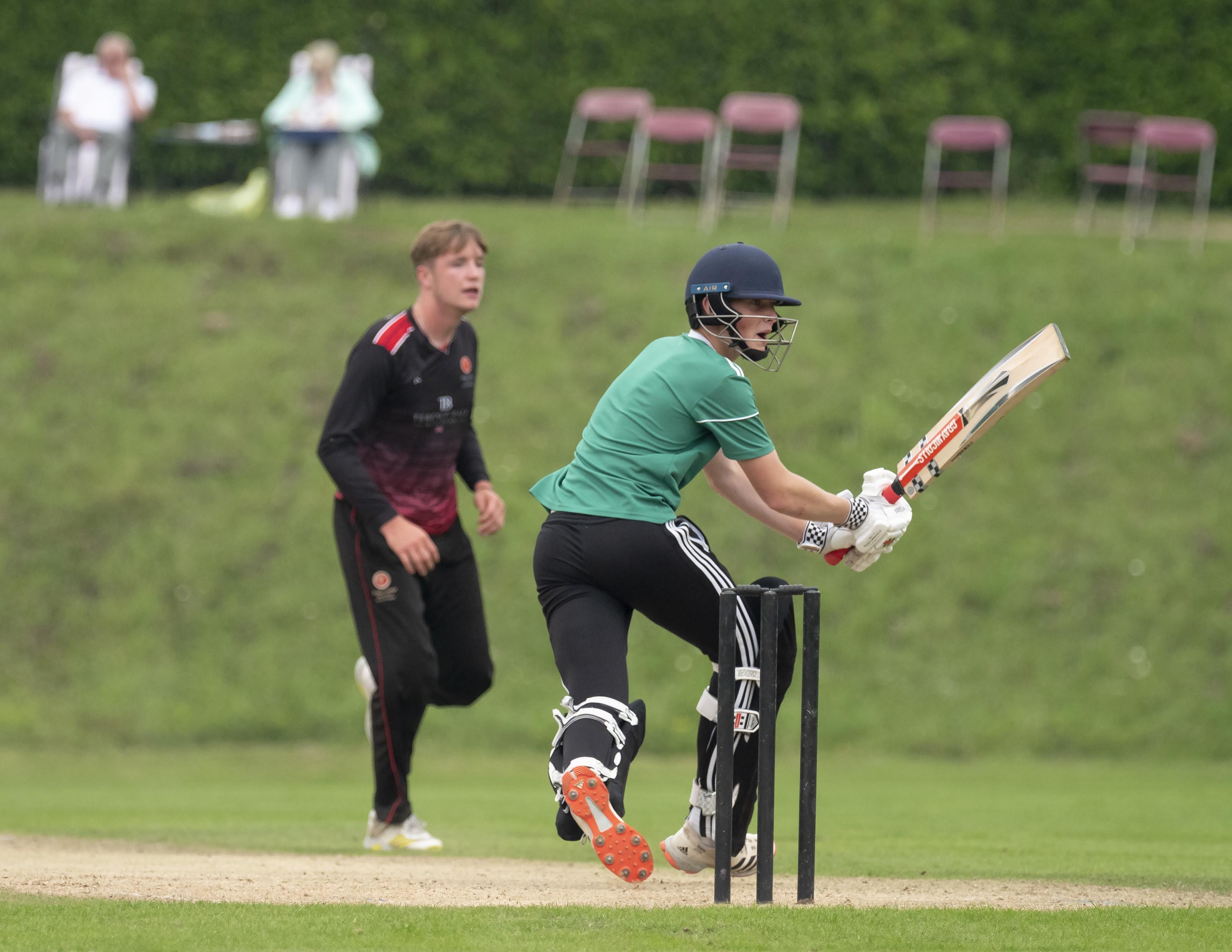 Tom Boorman, Malvern’s top scorer (62) batting
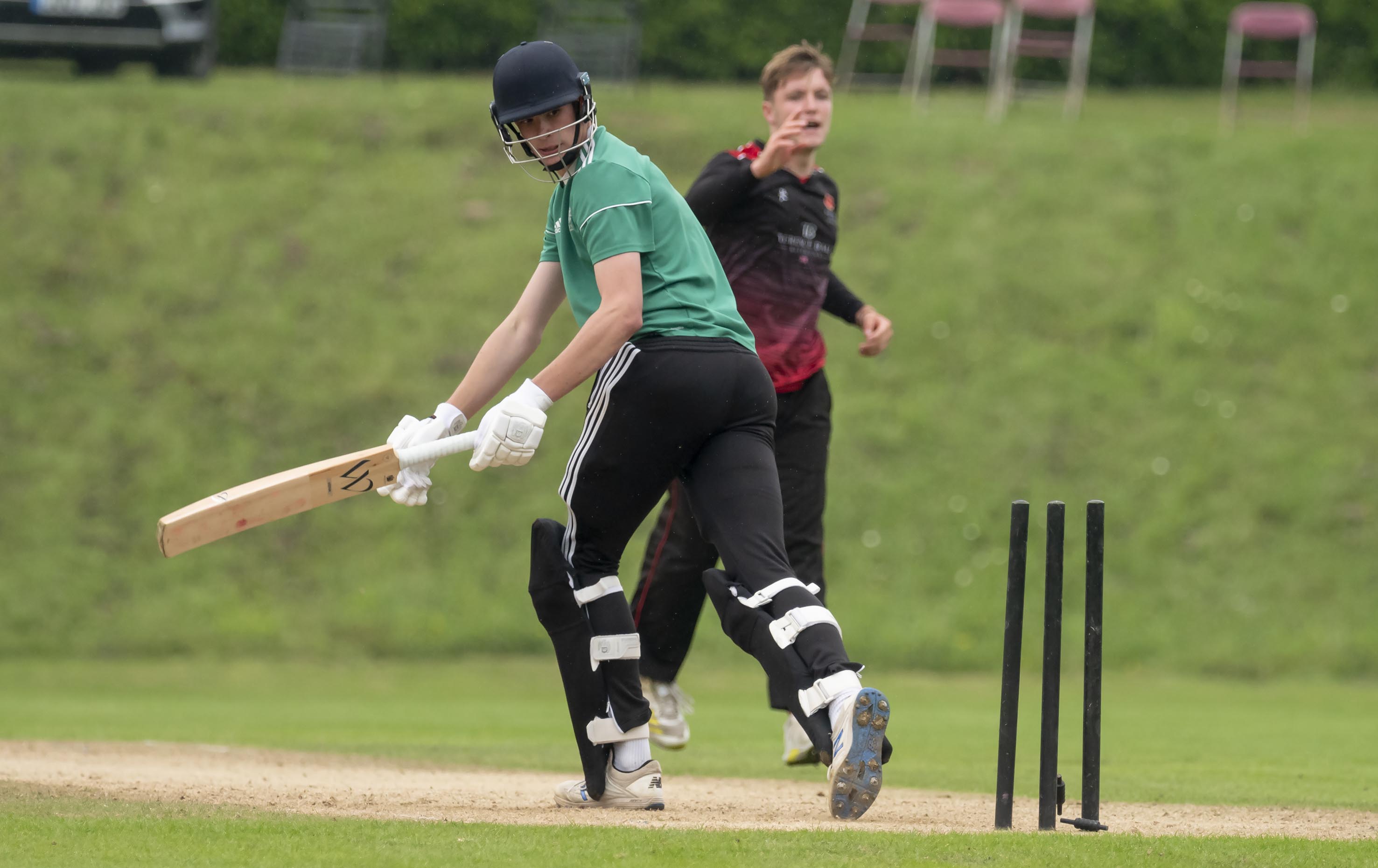 Josh Baker bowled by Charlie Sharland for 7
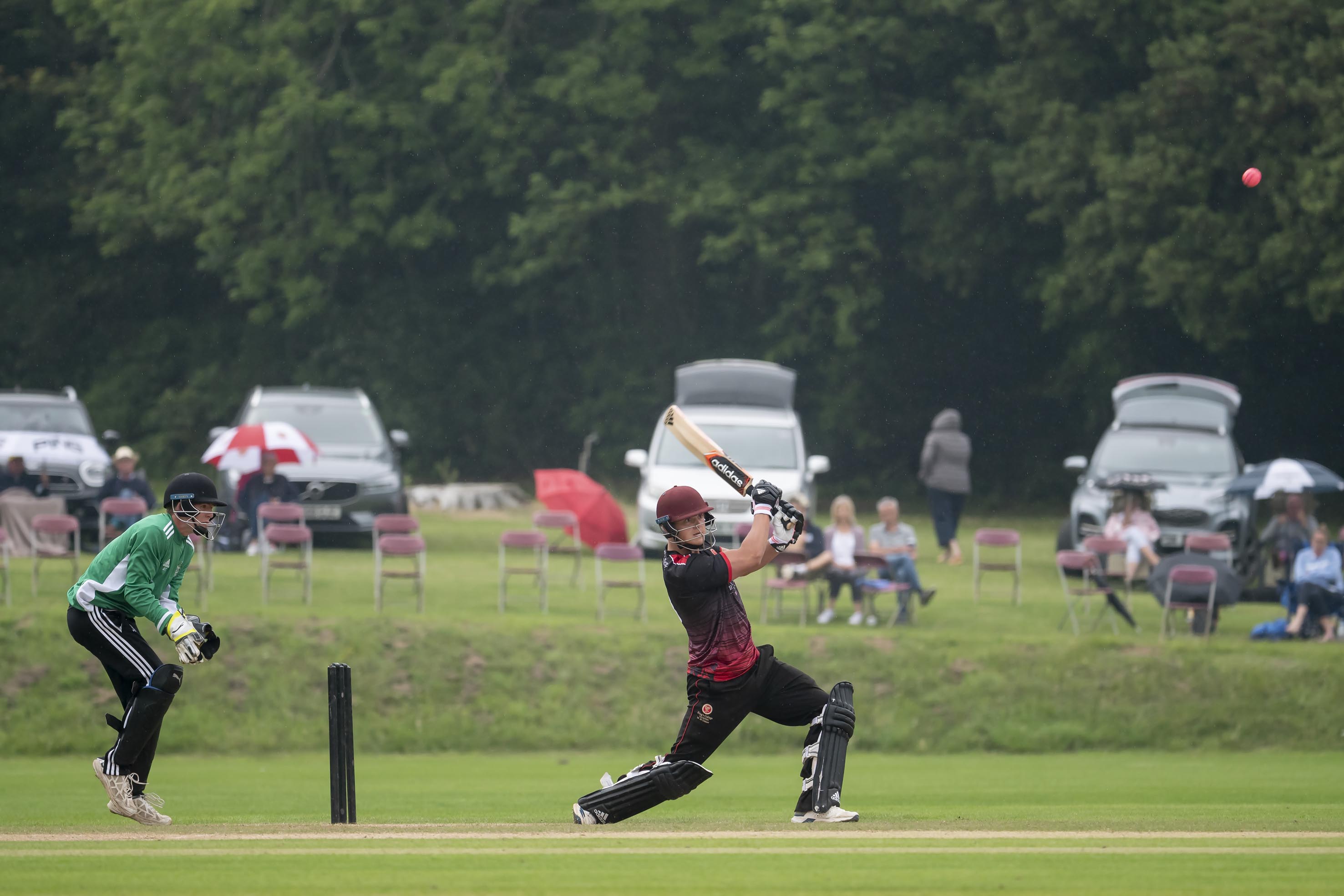 George Thomas drives during his 18
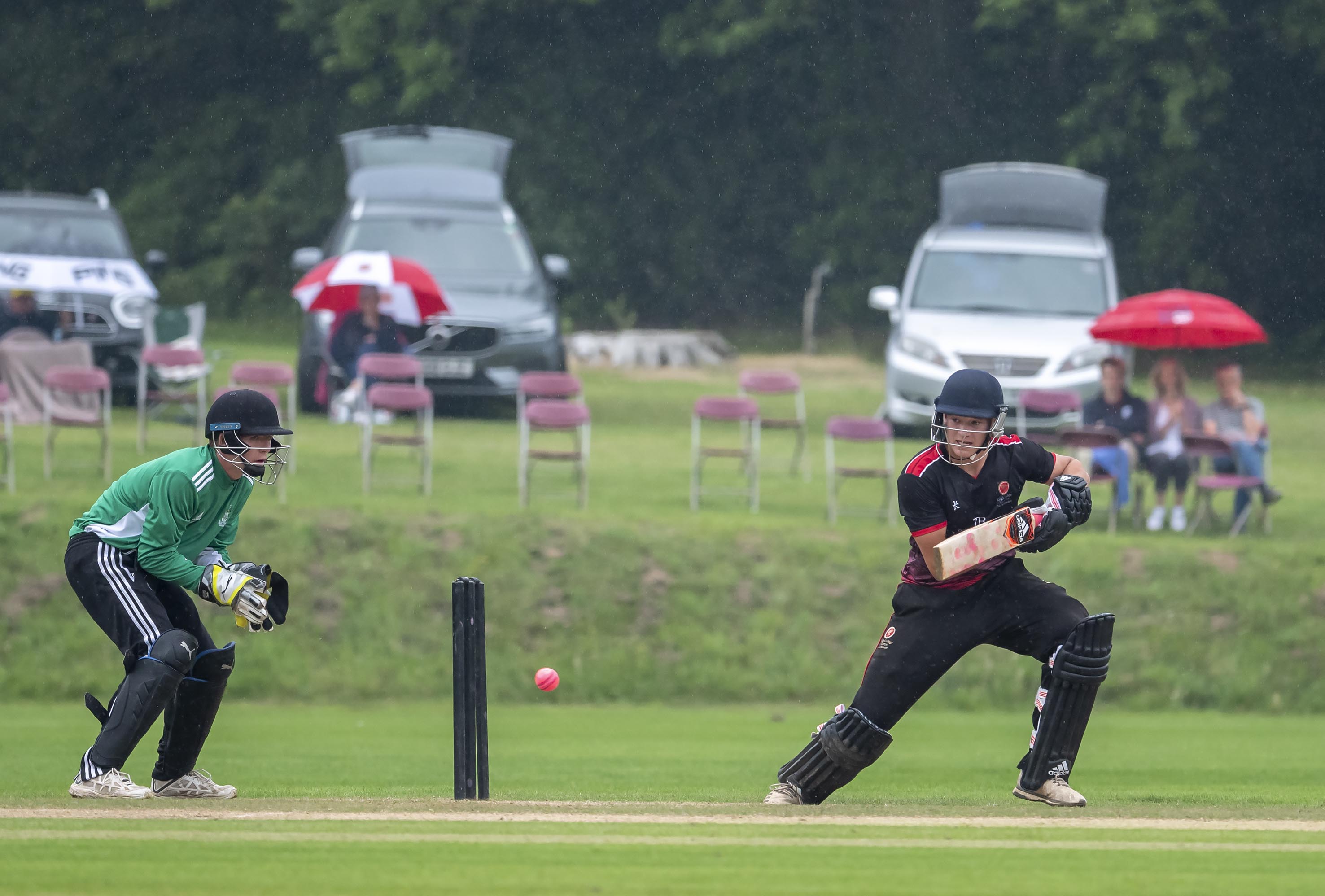 Henry Smeed cuts during his 45
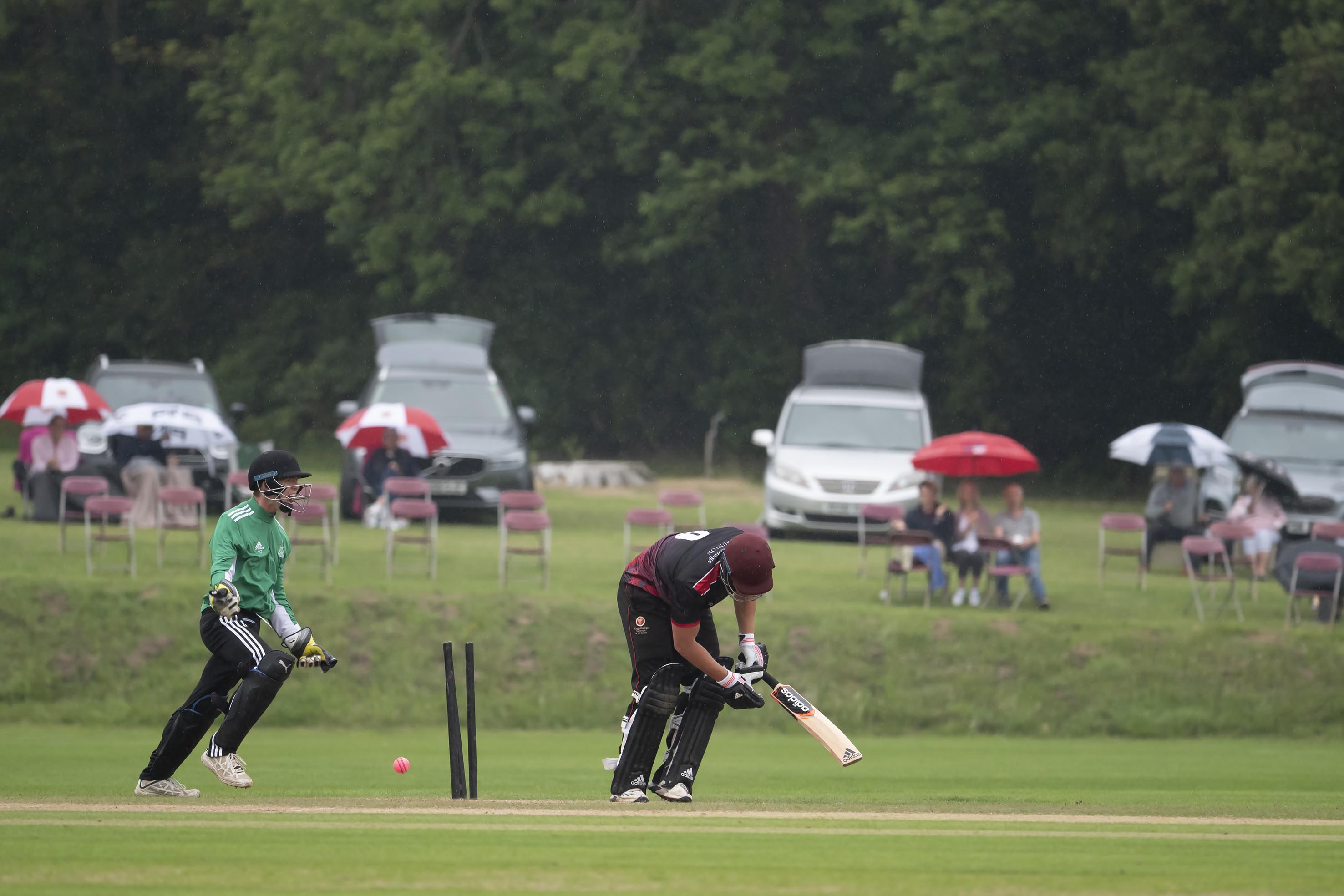 George Thomas is bowled by Josh Dickenson for 18
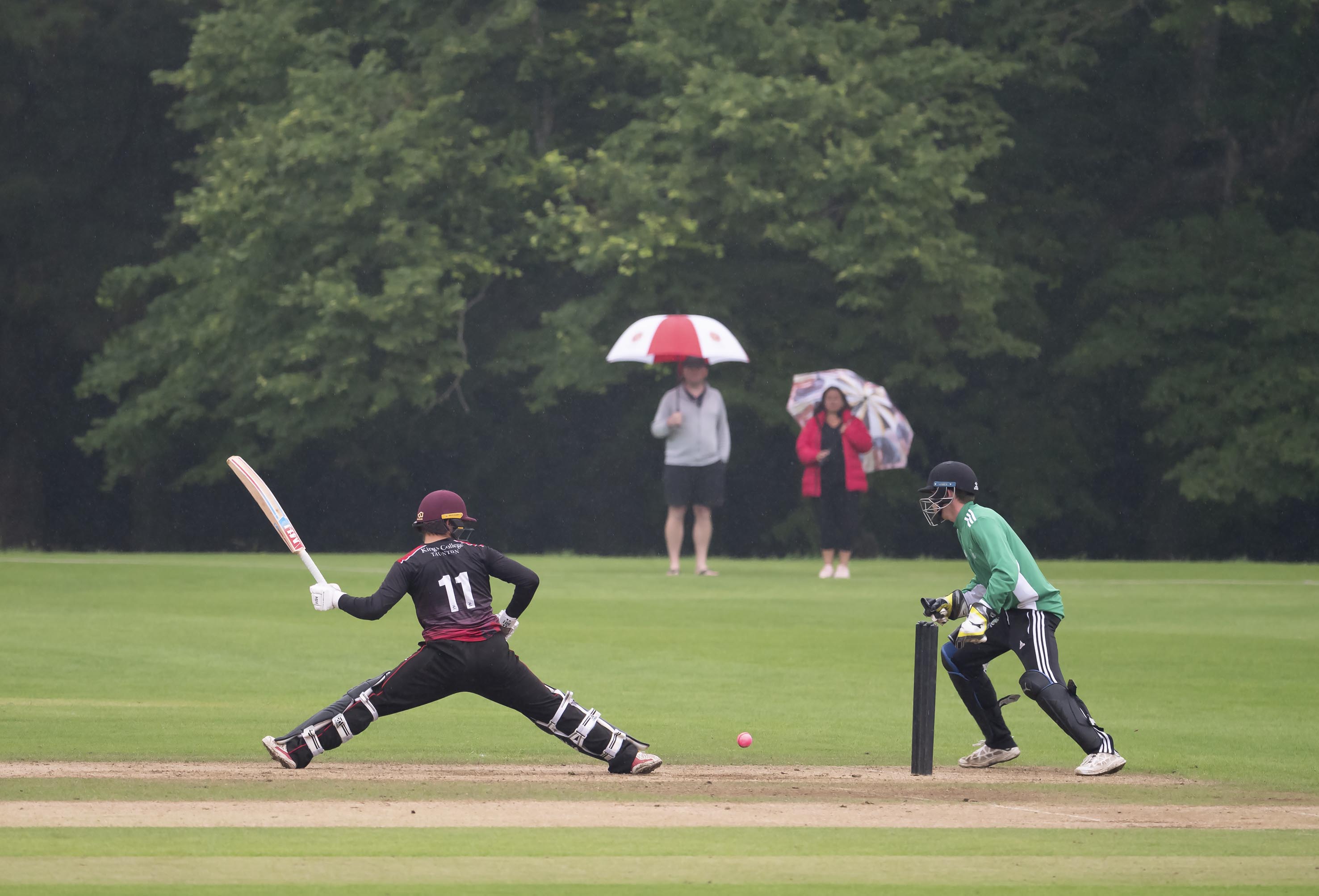 King’s captain Taylor Ingham Hill offers a stumping chance as the rain begins
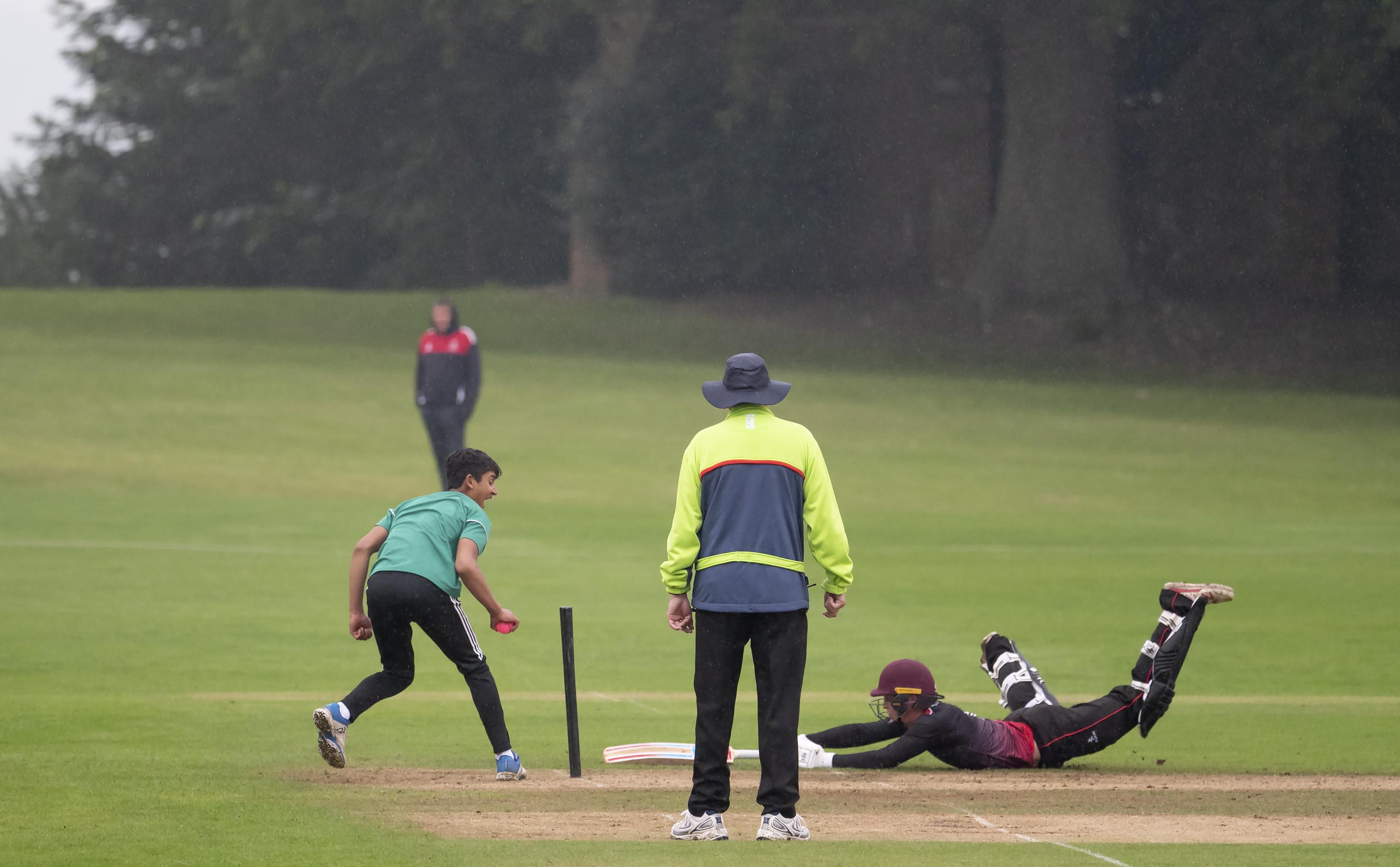 Taylor Ingham-Hill, King’s captain is run out for 18; his conduct resulted in a five run penalty
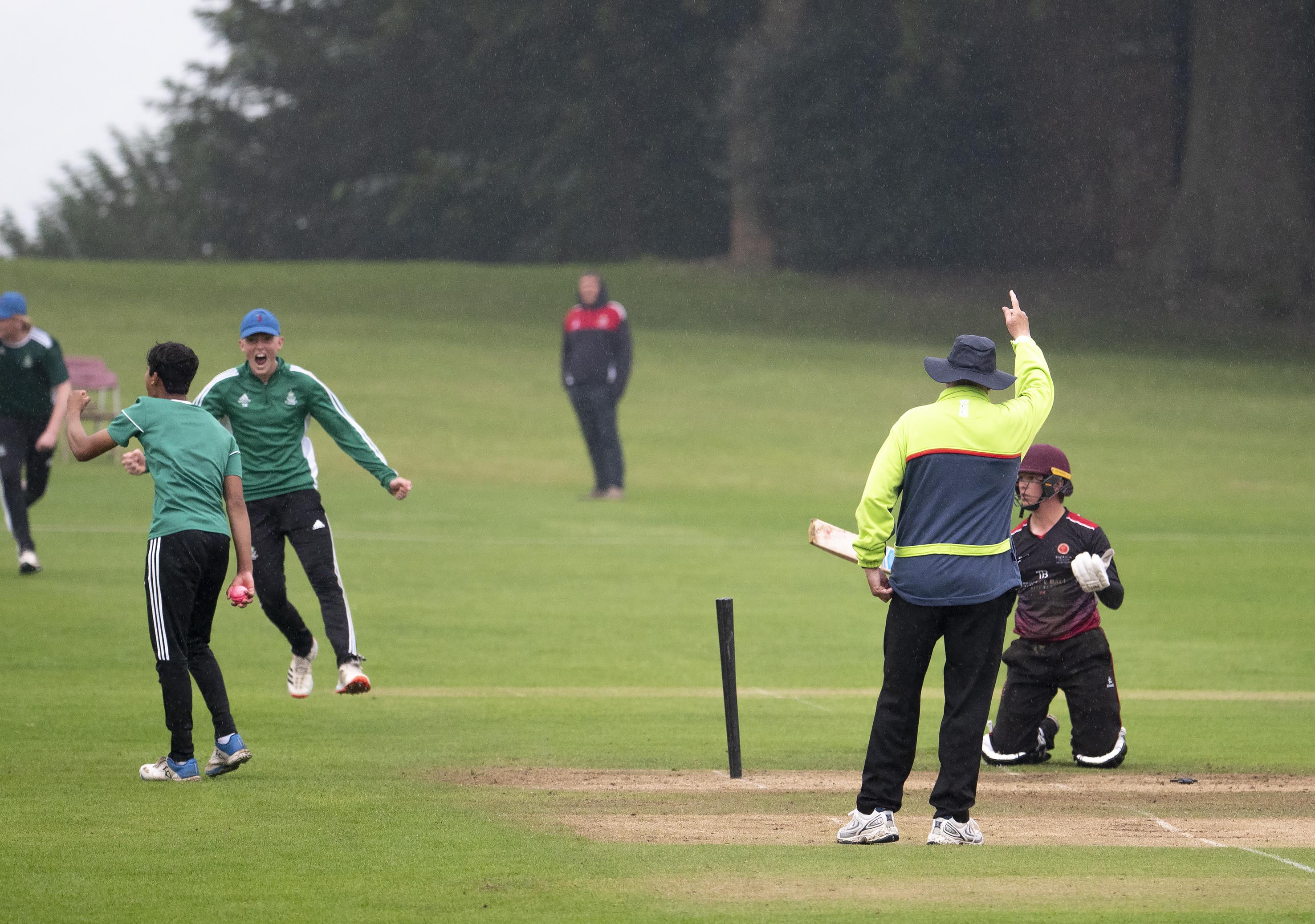 Taylor Ingham-Hill is given run out for 18
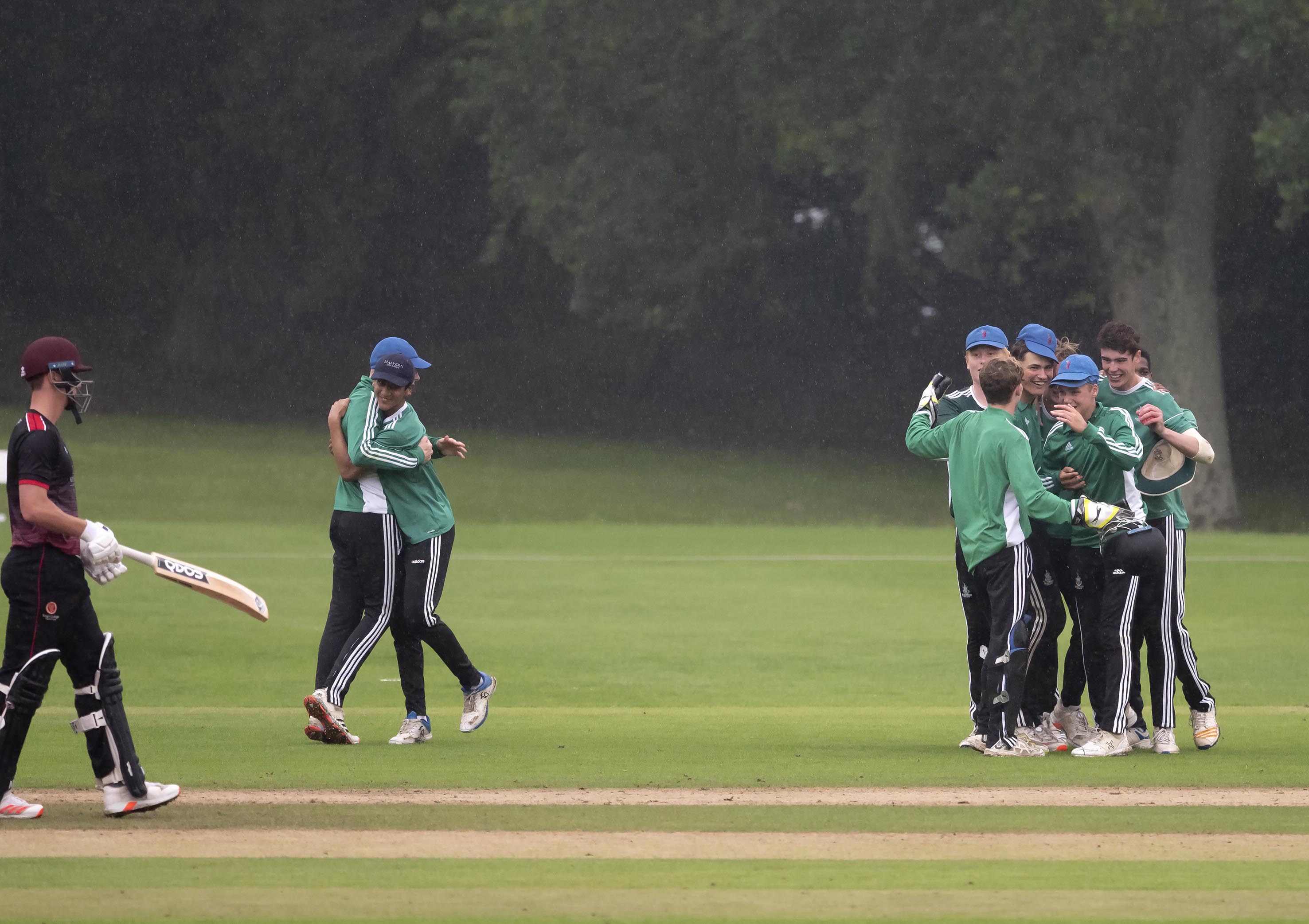 Malvern win, in pouring light rain
The presentation
by 
Andy Whittall
Chairman, Schools Cricket
Former Test and One-day player for Zimbabwe
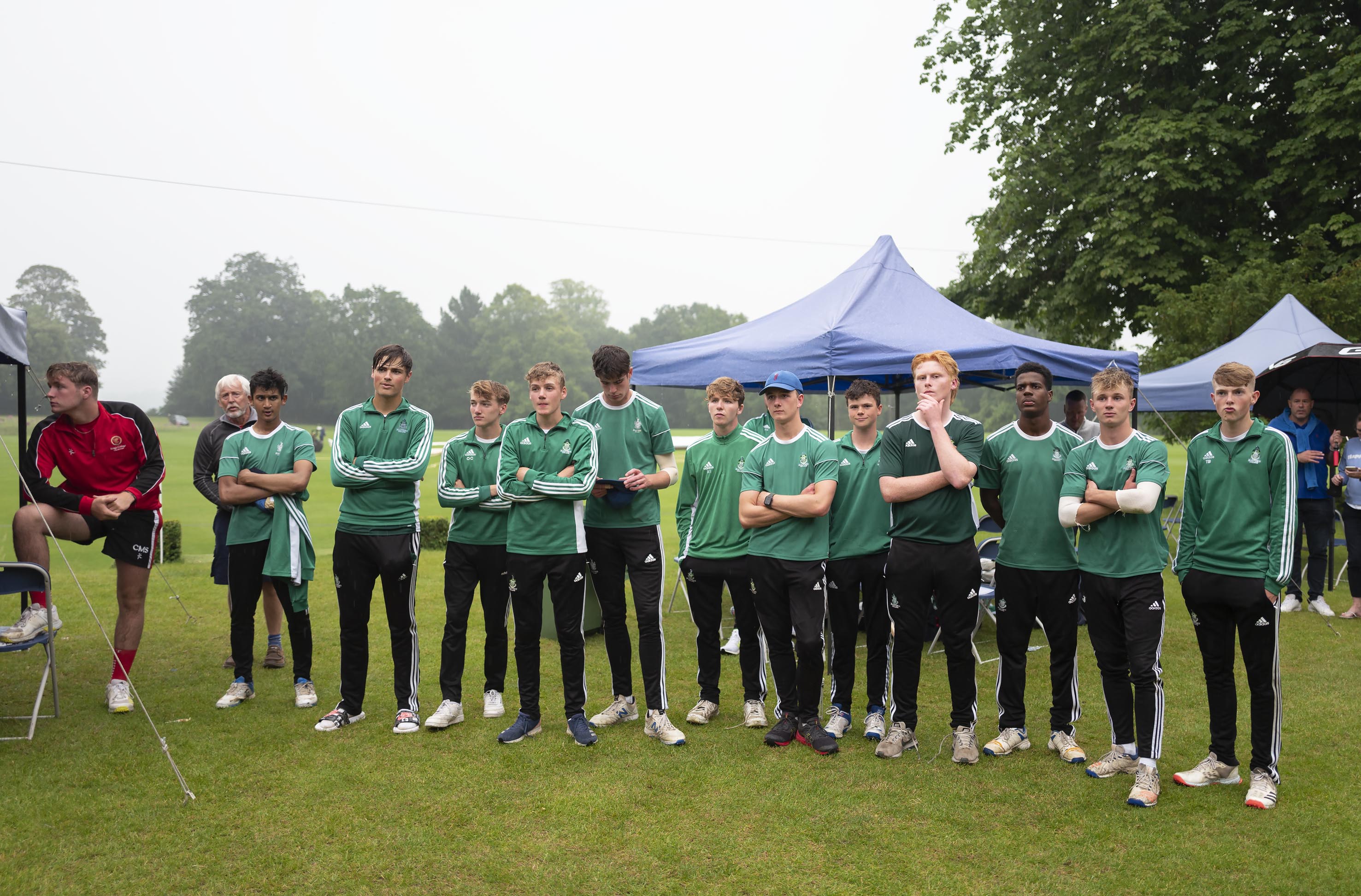 The Malvern team who retained their Trophy pose in the rain
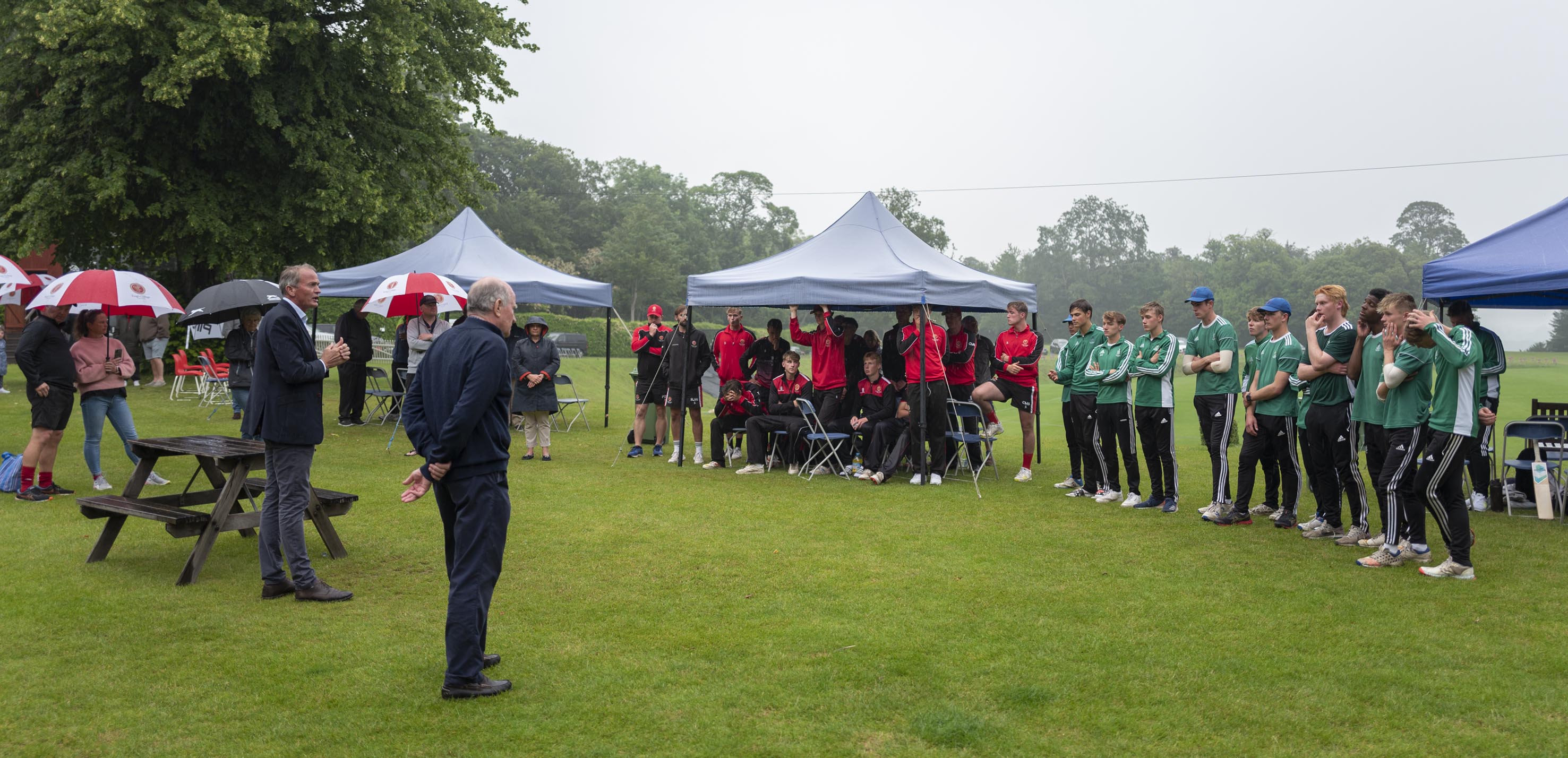 The presentation to winners Malvern (right) 2021
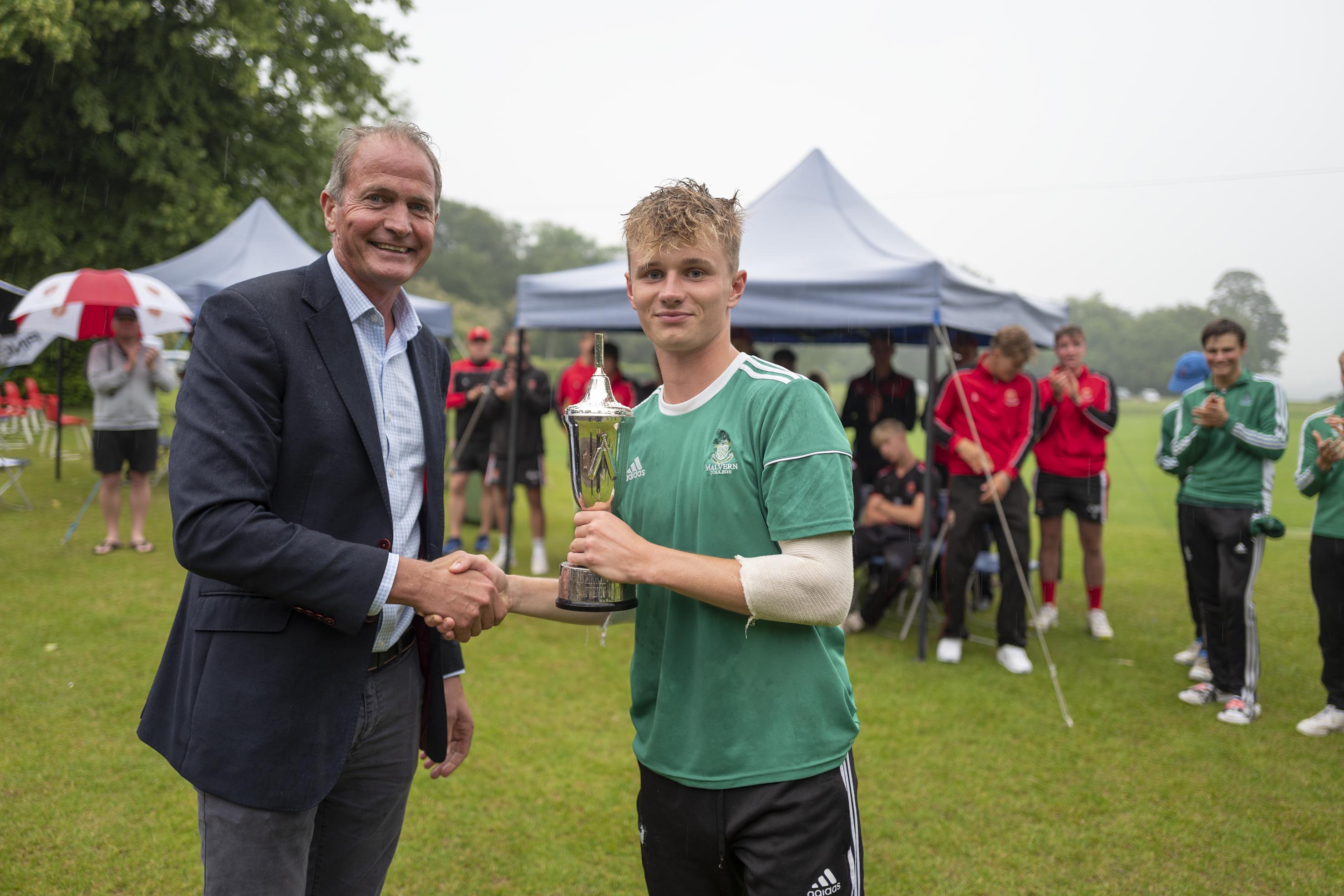 Malvern captain Josh Dickenson receives the Trophy from Andy Whittall
Malvern win the National Schools T20 final for the second successive time
2021